Electrical module for surgical tables and procedure chairs
Edition: February 2019
Surgical module for surgical tables & procedure chairs- Electrical actuated 3-axis module -
Benefits:
Plug and play solution for tables and chairs 
All electrical actuation with 24 V
Play free motion on tilting axis
Programmable control unit with 3 free channels
Compact module with attachment frames 
High degree of lateral and longitudinal tilt
Column with very high lifting stroke
Safe components medical norm approved
Possibility to attach linear guides
Surgical Module – Base information- Electrical actuated 3-axis module -
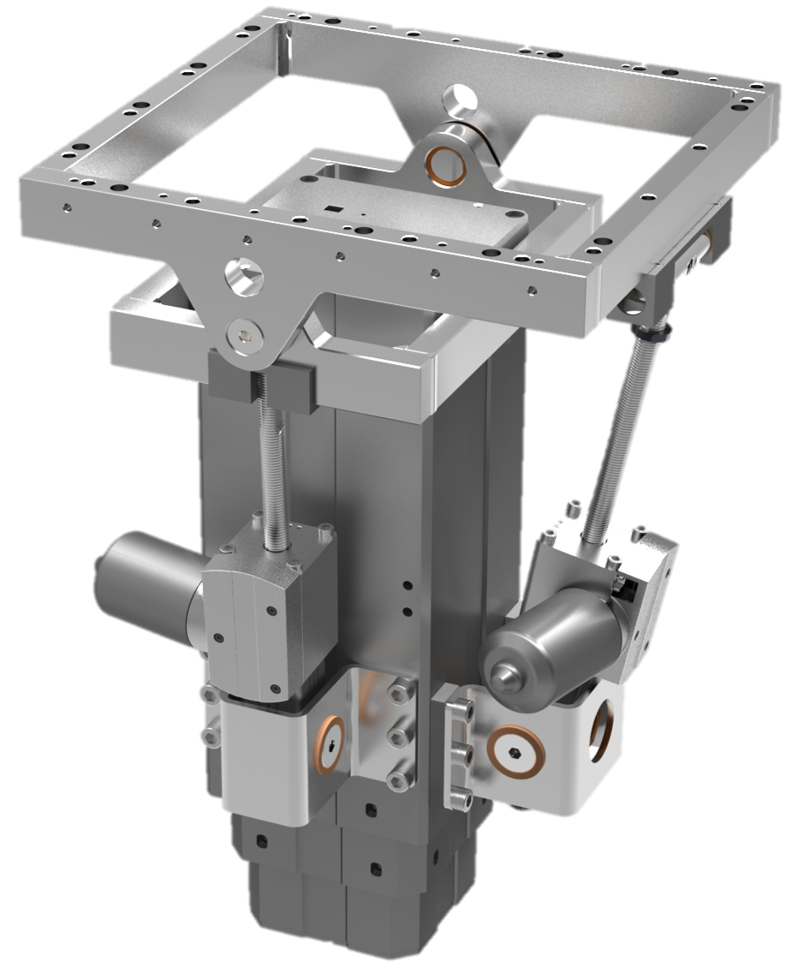 Outer frame with pivot axis
Inner frame with pivot axis 
Longitudinal tilt actuator, series CAMT
Lateral tilt actuator , series CAMT
Lift column, series CPMT
Control unit, series SCU (not visible)
Operating device, series EHA (not visible)
Surgical Module – Technical data 3/3Main dimensions
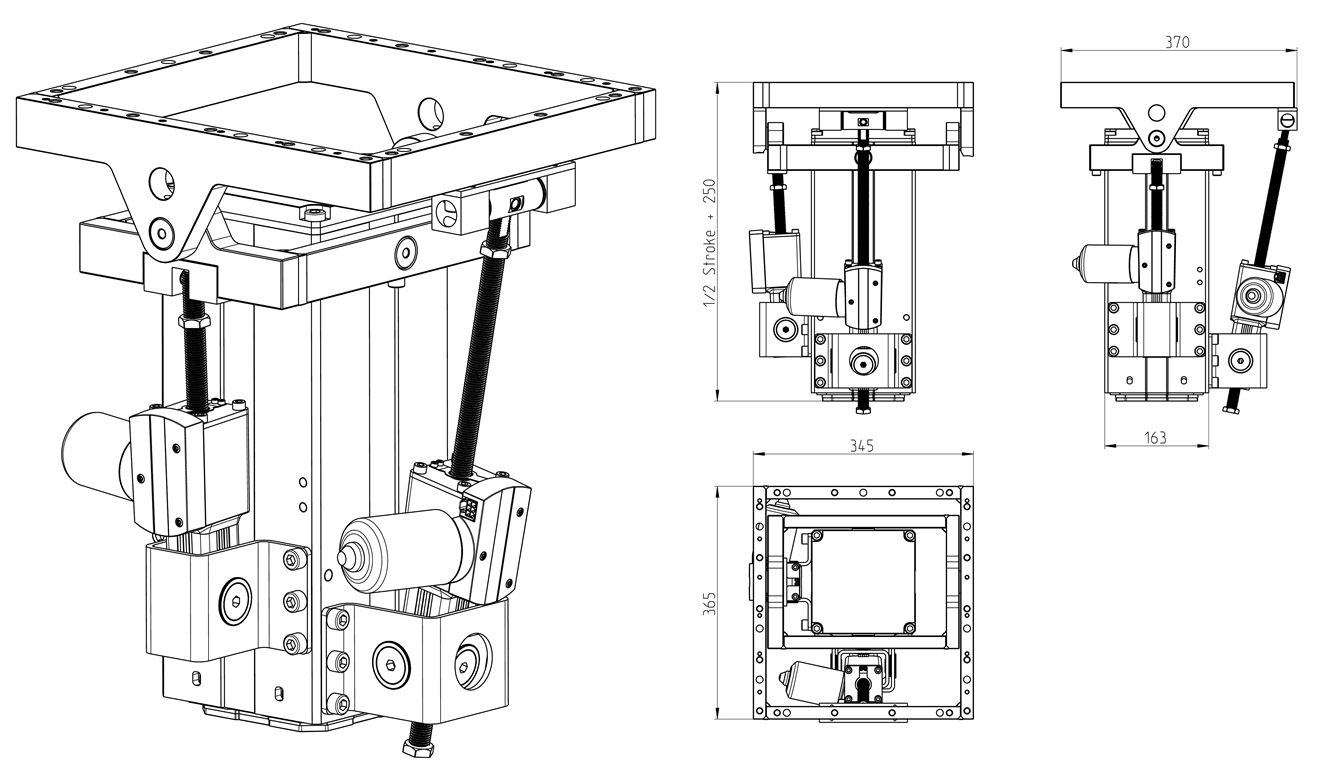 Surgical Module – Technical data 1/3
Longitudinal tilt(Trendelenburg)

    + 50°maximum   - 50°
    + 45°combined   - 45°
Lateral tilt 

         + 30°maximum  - 30°
         + 30°combined  - 30°
Module built in height	500 mm	
Extended height  	1000 mm	
Lifting height capacity  	500 mm (stroke)
Lifting force 		5000 N

Standard tilt range in	+/- 45° longitudinal 	extended position (up)	+/- 30° lateral	
Standard tilt range in	+ 3°/ - 45°longitudinal 1retracted position (down)	+/- 30°        lateral
Patient shift in 	+ 250 mm to -150 mmlongitudinal direction at maximum patient weightand maximum longitudinal tilt

Maximum module load	350 kg	350 kg
Thereof patient weight 	250 kg	250 kg
Thereof table top weight 	100 kg 	100 kg
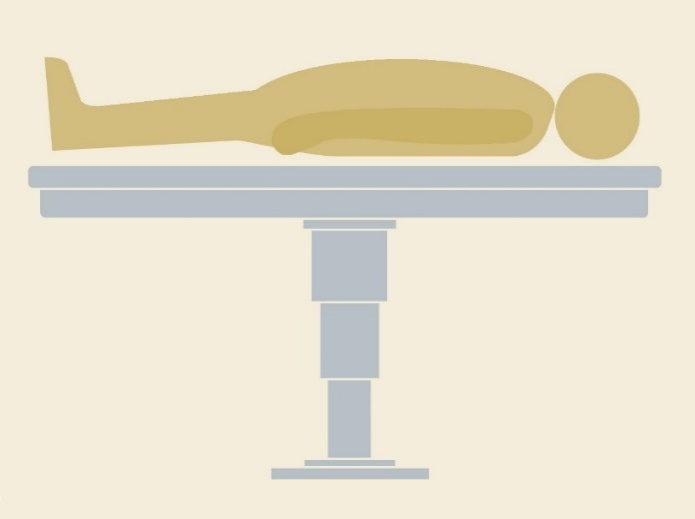 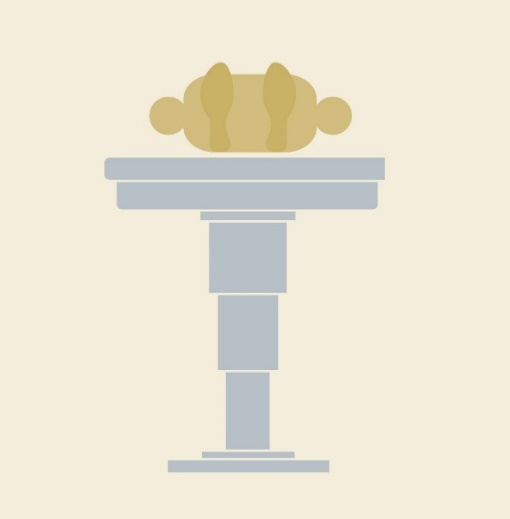 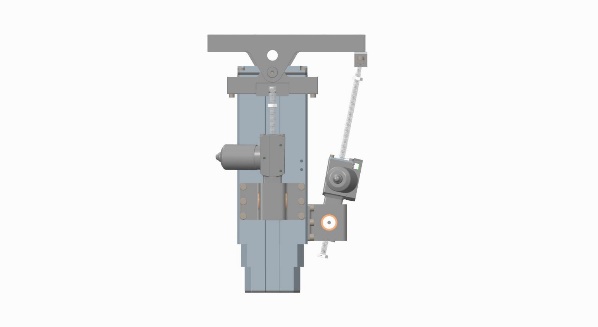 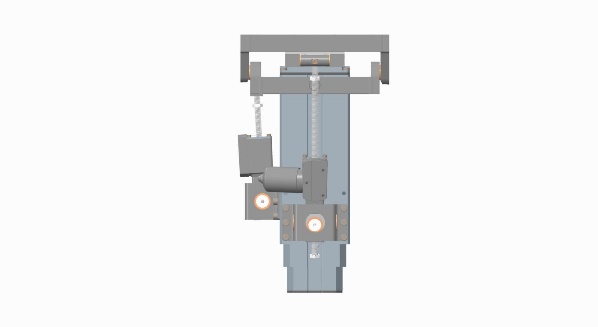 + Longitudinal patient shift -
Surgical Module – Technical data 3/3Main dimensions
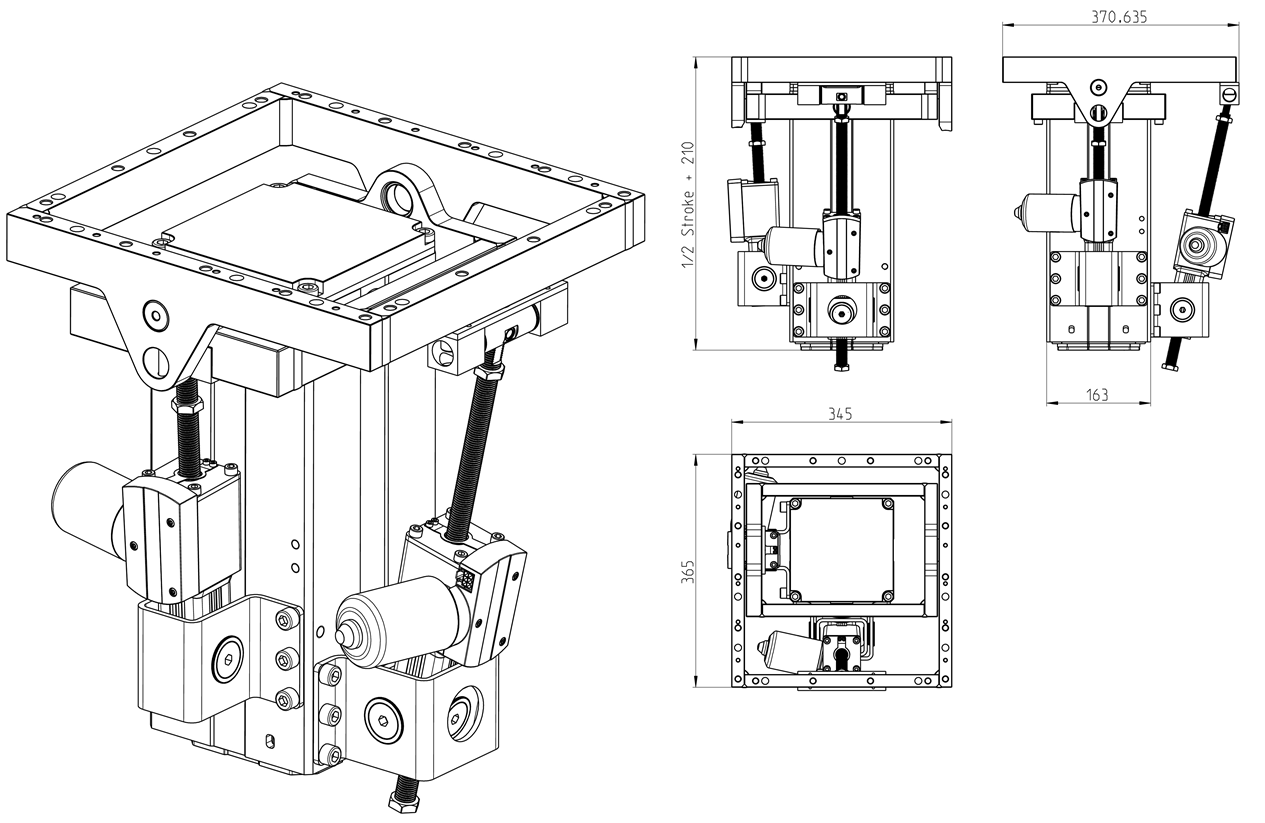 Surgical Module – Technical data 1/3
Longitudinal tilt(Trendelenburg)

    + 45°maximum   - 45°
    + 40°combined   - 40°
Lateral tilt 

         + 25°maximum  - 25°
         + 20°combined  - 20°
Module built in height	460 mm	
Extended height  	960 mm	
Lifting height capacity  	500 mm (stroke)
Lifting force 		5000 N

Standard tilt range in	+/- 45° longitudinal 	extended position (up)	+/- 25° lateral	
Standard tilt range in	+ 3°/ - 45°longitudinal 1retracted position (down)	+/- 25°        lateral
Patient shift in 	+ 250 mm to -150 mmlongitudinal direction at maximum patient weightand maximum longitudinal tilt

Maximum module load	350 kg	350 kg
Thereof patient weight 	250 kg	250 kg
Thereof table top weight 	100 kg 	100 kg
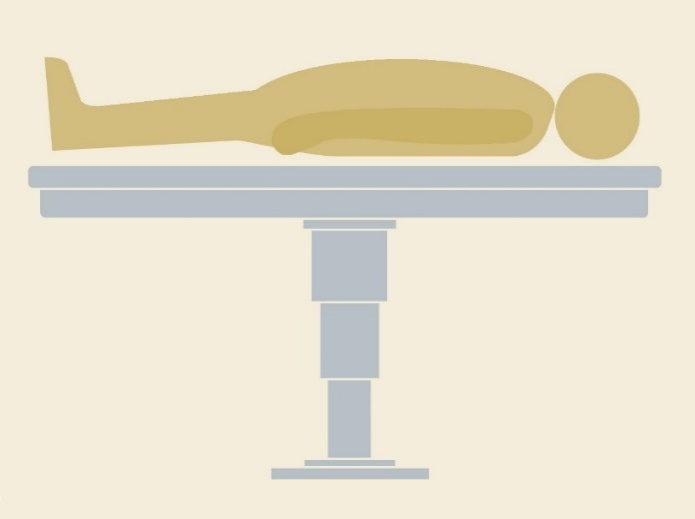 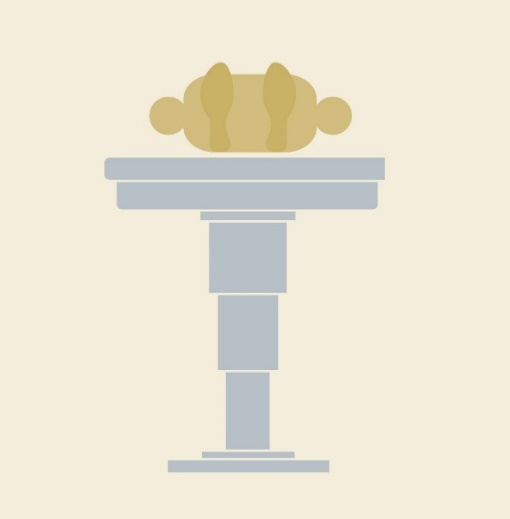 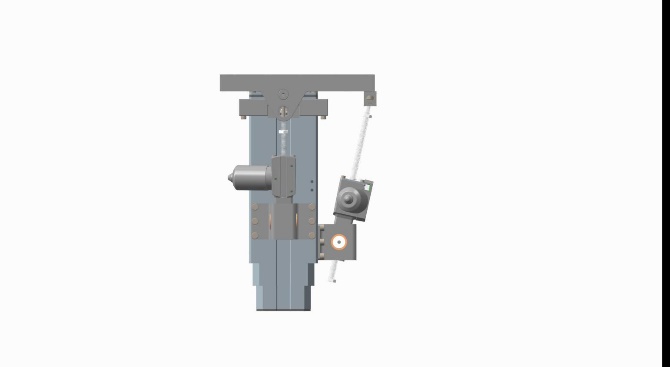 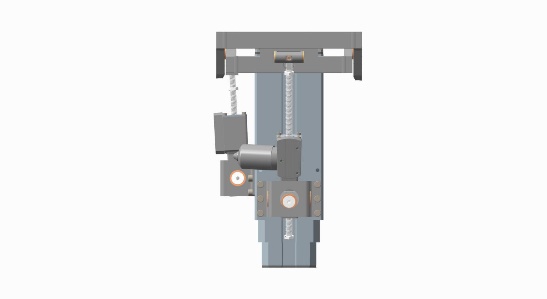 + Longitudinal patient shift -
Surgical Module – Technical data 2/3
3 motions electrical:		24V
Patient weight:		250 - 300 kg
Total height (retracted)	500 mm
Lifting stroke:		500 mm
Lifting force max.		500 kg
Pillar size:		163 x 163 mm	
Frame size:		345 x 365 mm
Actuator tilting force:		6 kN
Longitudinal tilt angel:	+/- 45°combined and +/- 50°maximum 1
Lateral tilt angel:		+/- 30°combined and +/- 30°maximum 1

1  Combined = both tilting angels possible at the same time 
    Maximum = only one tilting angel at the same time 
    Retracted = limitation of longitudinal tilt in positive direction at lowest lifting position
Lifting speed:			14 - 34 mm/sec.
Tilting speed longitudinal:		45° in ~ 20 sec.
Tilting speed lateral:		25° in ~ 10 sec.
Actuator speed:			~ 6mm/sec.
Control box :			3 channels open,					synchronization 					possible with 				collision free				programming